Figure 1 Sox proteins in C.elegans. Four putative translation products corresponding to Sox proteins were identified ...
Nucleic Acids Res, Volume 27, Issue 6, 1 March 1999, Pages 1409–1420, https://doi.org/10.1093/nar/27.6.1409
The content of this slide may be subject to copyright: please see the slide notes for details.
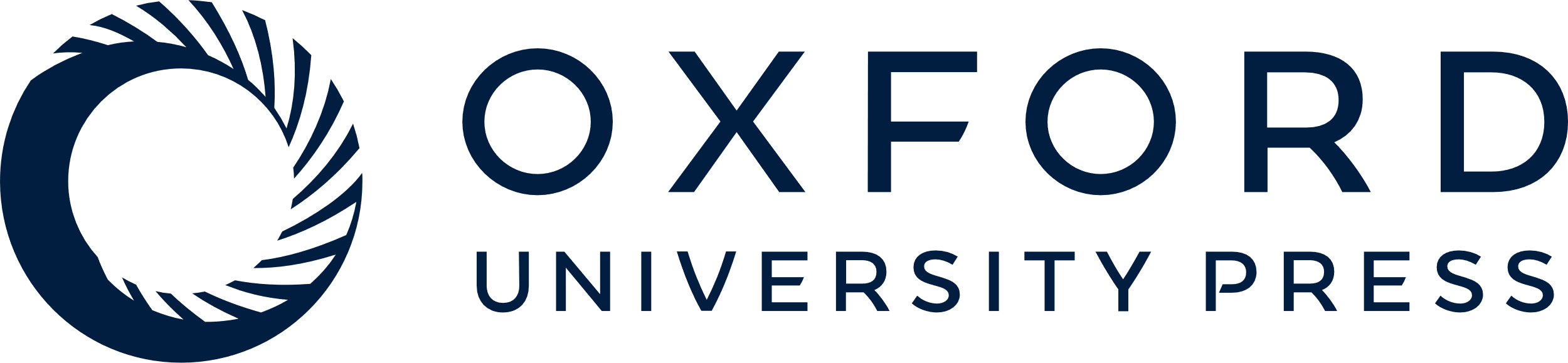 [Speaker Notes: Figure 1 Sox proteins in C.elegans. Four putative translation products corresponding to Sox proteins were identified in genomic sequences from C.elegans using the BLAST search program. The location of the HMG domain within the respective protein is indicated by a black box. The position of introns within the HMG domain is indicated (I).


Unless provided in the caption above, the following copyright applies to the content of this slide: © 1999 Oxford University Press]